Role Based Security
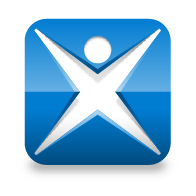 Paul Littlefield
Product Management
2011-08-31
[Speaker Notes: This is a presentation on SuccessFactors roadmap plans for role based security.
This presentation contains both a conceptual model and mockups of the user interface to communicate how the new system will work.]
What is the Role Based Security Enhancement?
This is a new system for managing permissions
Contains significant enhancements to ease administrative burdens of large enterprises
Will require significant configuration and testing to migrate existing customers
The new system is optional. You can continue to use the current permission framework.
Don’t we have roles already?
We have many roles today
Manager, HR Manager, Matrix Manager, Custom Manager, Second Manager, Recruiting Roles, Other Roles
Problems
Large enterprises want even more roles
Want more automation around permissions assigned to roles 
(Detailed Reporting Rights, Succession Planning Permission, Form Creation, etc)
Hard to understand all the permissions assigned to a role
Want more power for Live Profile fields permissions
Benefits
More roles
Automates role assignment to users 
Easier to understand all the permissions assigned to a role
More options for identifying how users are assigned to roles
Role Based Security Goals
Increase administrative efficiency
Satisfy complex security control models
Handle security requirements of large enterprises and conglomerates
[Speaker Notes: While our current system has many powerful and scalable features to manage security today, there are improvements that are needed to increase the administrative efficiency and also increase the functional capabilities, especially in large organizations.]
What Permissions are Included?
In Scope
Permissions Managed in Admin Tools
Live Profile (Data Model) Permissions
Not In Scope
Permissions Defined in Templates
Performance Management Form Template Permissions
Goal Plan Template Permissions
CDP Template Permissions
Recruiting Template Permissions
[Speaker Notes: Scope clarifications.  This framework is aimed at the current security administration tasks required in Admin Tools.  It is not aimed at the security configurations defined in templates. The template security settings are a different security configuration that is setup by professional services at configuration time.]
Migrating Path for Existing Customers
No automated migration, this is a new configuration. The current permissions system does not translate to the new system
Requires Professional Services configuration and testing effort, with SOW and PS Charges
Tools 
View current security configuration
View and audit changes to the new role based security configuration
Copy configuration from your test system to your production system
Role Based Security Concepts
The role defines access to data and functionality
Roles are granted to groups of users (left circle)
Granted users may perform the role on target users (right circle)
Groups can be dynamic to automate assignment of permissions
Administrators can define many roles
Target
Users
Granted
Users
Role
[Speaker Notes: This diagram is a conceptual module for role based security in SuccessFactors.
In this diagram is a role, represent by the green box, and groups of users represented by the two yellow circles.
The role defines access to data and functionality.  This is where you define what you want your role to do in SuccessFactors. For example, should the role be allowed to view dashboards?
Once the role is defined, you grant the role to groups of users represented by the left circle.
Lastly you restrict the granted users to perform the role on target users.  For example, you may decide that managers (the left circle) can view dashboards (defined in the role) on their team (the right circle).  I will go into more detail on this later.
Groups can be dynamic which allows us to automate the assignment of permissions. For example, a group of granted users can be “All employees in the Sales department”.  As employees are transferred into and out of the sales department, their permissions with automatically adjust.
Administrators can define many roles.]
Role Based Security Concepts
Example
Role Name: HR Role
Permissions:
View performance ratings information
Edit potential ratings information
Create performance review form
Granted Users
Permission Role
Target Users
USA
Employees
USA
HR
HR Role
DEU
Employees
DEU
HR
HR Role
[Speaker Notes: This example shows a scenario where an HR Role definition is shared and granted to different user with different target groups.
In the first row, people in the HR department in the US can perform the HR Role on all employees in the US.
In the second row, people in the HR department in Germany can perform the HR Role on all employees in Germany.]
Role Based Security Concepts
Example
Role Name: Manager Role
Permissions:
View salary information
Edit address information
Granted Users
Permission Role
Target Users
Team,
All Levels
USA
Managers
Manager Role
Team,
2 Levels
DEU
Managers
Manager Role
[Speaker Notes: Here is another example to demonstrate that target users can be defined through the employee heirarchy (Team = direct reports).
In the first row, Managers in the USA can perform the Manager Role on their Team, all levels deep.
In the second row, Managers in Germany can perform the Manager role on their Team, but only two levels deep (two levels restriction in hierarchies is common in EMEA).]
Setup Process
Step 1: Create the groups
Step 2: Create the role
Step 3: Grant the role (link role to groups)
Granted Users
Permission Role
Target Users
USA
Employees
USA
HR
HR Role
DEU
Employees
DEU
HR
HR Role
[Speaker Notes: There are three steps to setting up permissions in this new framework.
1. Create the groups – define the groups you want to grant and target
2. Create the role – define the role. What data can the role access (live profile data - fields and background sections)? What actions can the role perform (actions like create performance review form, or perform succession planning)?
3. Grant the role. Link the Green Box to the Yellow Circles.
Now we will There are three steps to setting up permissions in this new framework.
1. Create the groups – define the groups you want to grant and target
2. Create the role – define the role. What data can the role access (live profile data - fields and background sections)? What actions can the role perform (actions like create performance review form, or perform succession planning)?
3. Grant the role. Link the Green Box to the Yellow Circles.
Now we will show you how to create four groups that represent the four Yellow Circles shown above.]
Demo Time: Show the mockups
Step 1: Create the groups
Step 2: Create the role
Step 3: Grant the role (link role to groups)
Granted Users
Permission Role
Target Users
USA
Employees
USA
HR
HR Role
DEU
Employees
DEU
HR
HR Role
[Speaker Notes: Prototype Demo: Show how the product works.]
Manage Permission Groups
Managing Security The New Way
Managing Security 
The Current Way
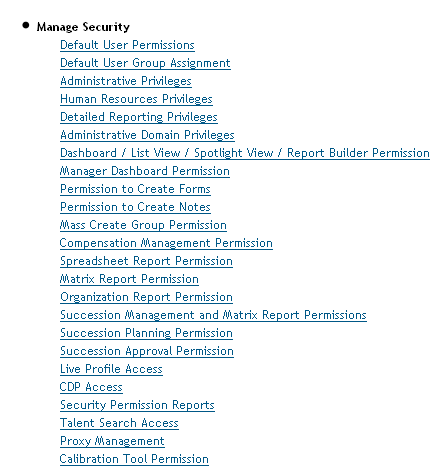 [Speaker Notes: Now lets dive into the application solution. How will this new framework look and appear to you?
On the left is a list of links in our current solution that largely control the administration of security in our admin tools pages.  
On the right is a new list of links that will be the new gateway to managing security.
The first step in managing security is to create permission groups. These are the yellow circles from the conceptual diagram. Select the “Manage Permission Groups” link.]
Manage Permission Groups
Managing Security The New Way
Managing Security 
The Current Way
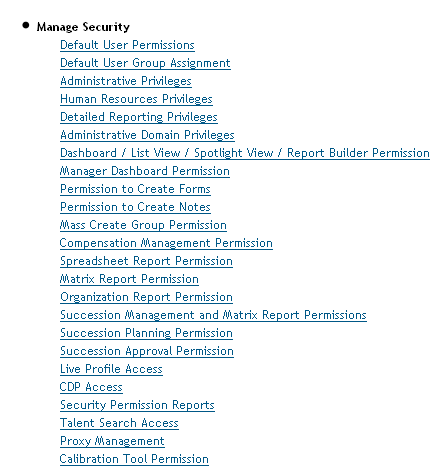 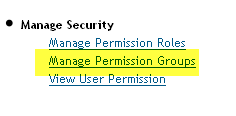 Managing Permission Groups
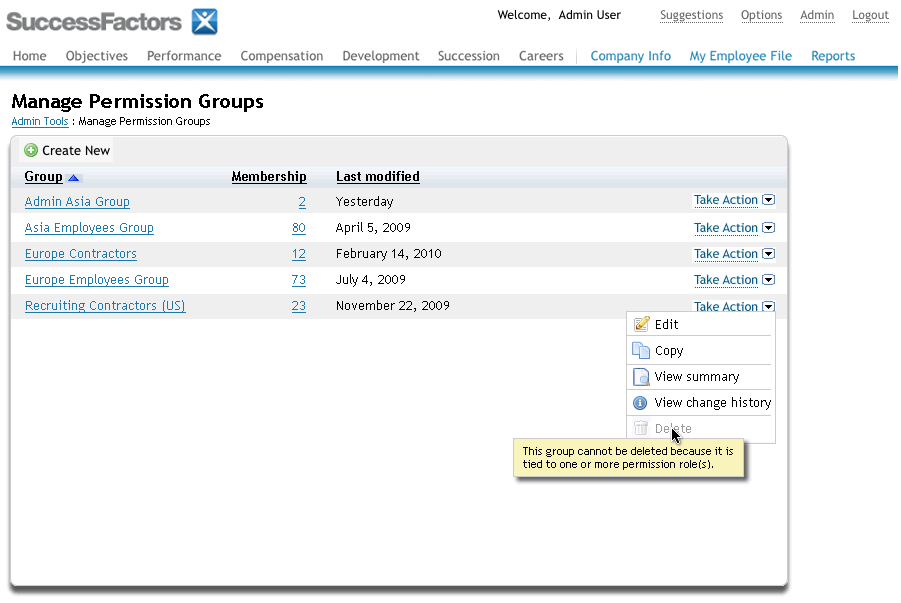 Create New Group
[Speaker Notes: This will bring up the Manage Permission Groups page.  A permission group is a group of users that you can define and use to grant permissions to in the Role Based Security framework.  Here we can see existing groups that were created.  You can edit, copy and delete these groups, or create new ones.
New groups are created by selecting the “Create New” button at the top left of the screen.]
Groups Definition Tool
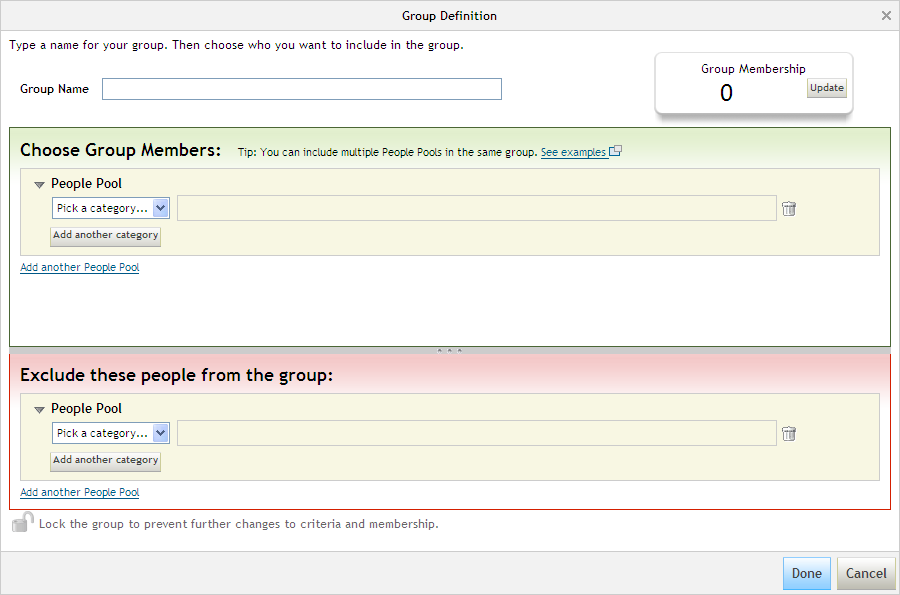 [Speaker Notes: This is the groups definition tool.  Here you define your groups by specifying criteria.
Overview of this page:
Group Name
Chose Group Members (green box)
Exclude people from the group (red box)
Group Membership count – top right]
Create Group Employees in the US
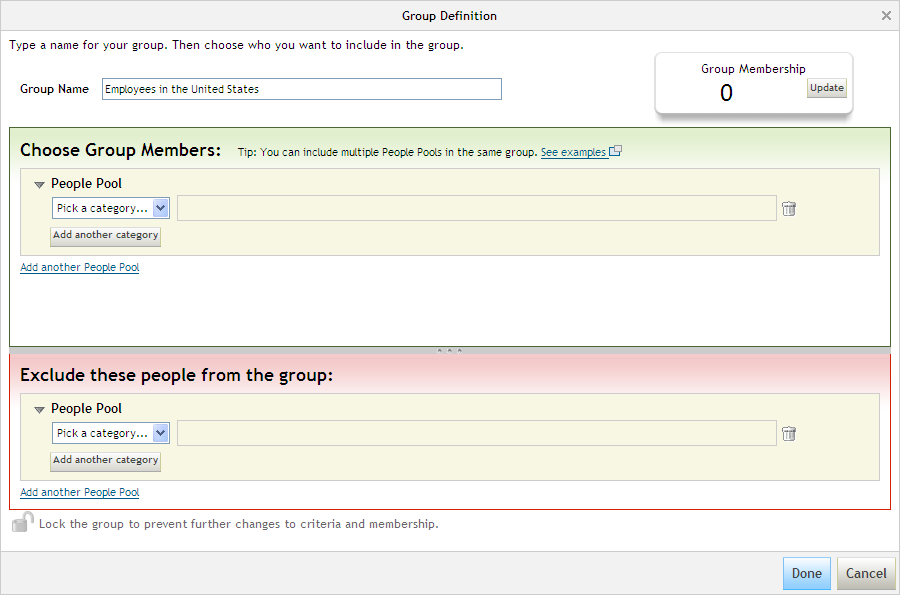 [Speaker Notes: Enter a name for your group]
Create Group “Employees in the US”
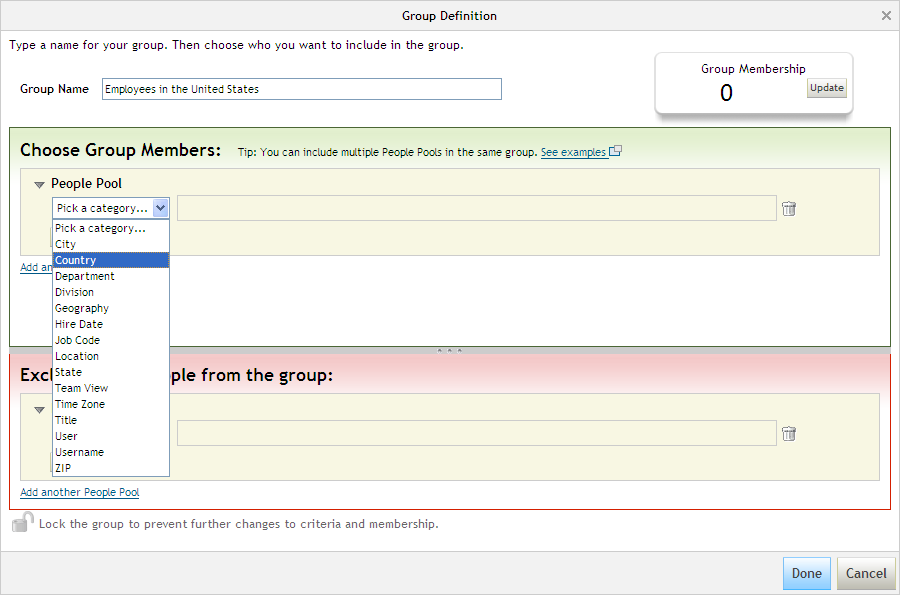 [Speaker Notes: Selecting the dropdown to pick a filter category, and select the “Country” category]
Create Group “Employees in the US”
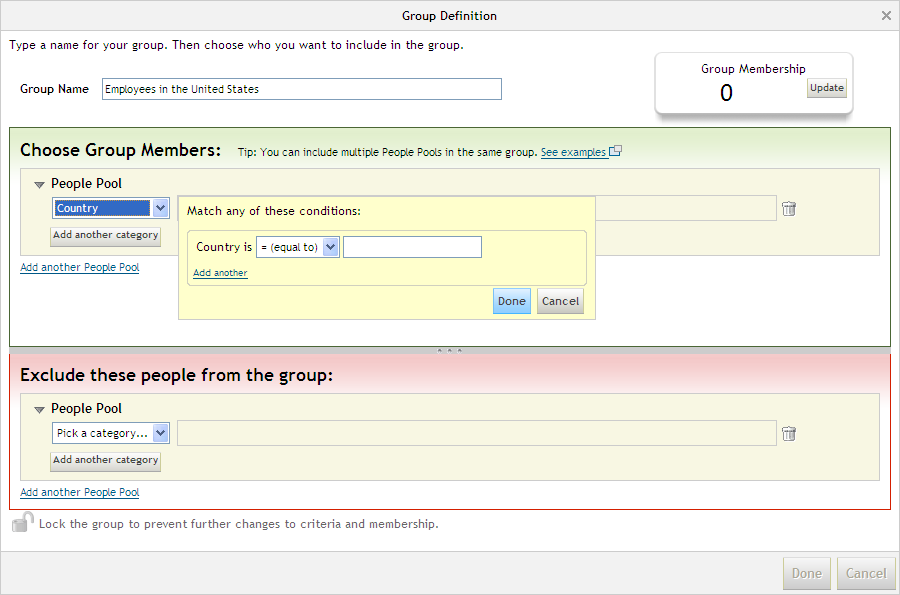 [Speaker Notes: This brings up a text entry. Start typing in “United States”]
Create Group “Employees in the US”
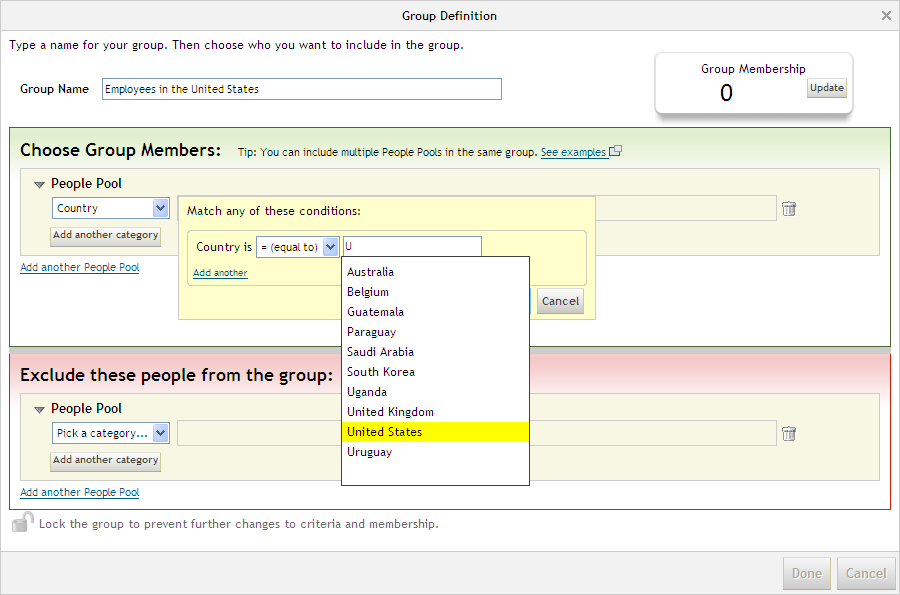 [Speaker Notes: This widget will auto filter against existing values in your system.  You can select from the results, or continue typing to refine the selection.]
Create Group “Employees in the US”
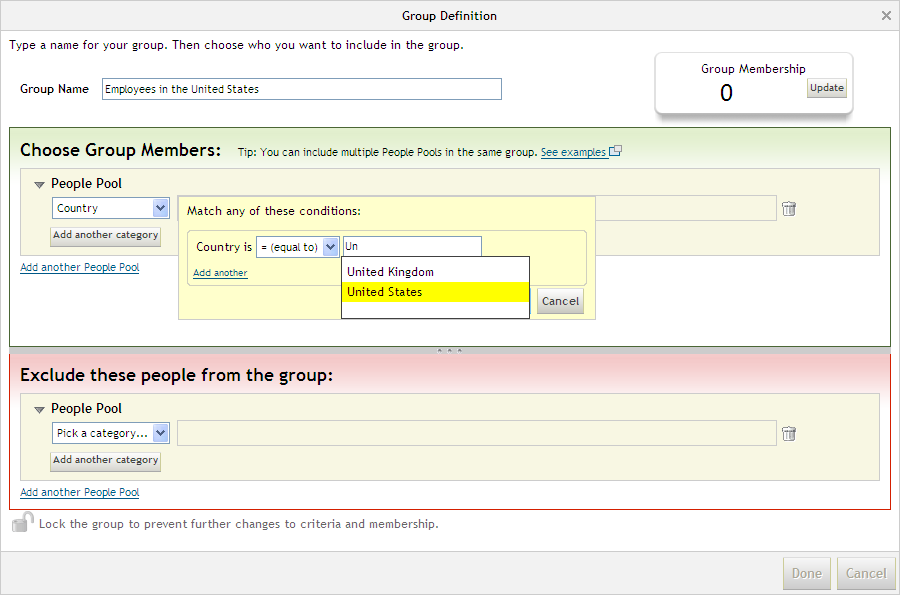 [Speaker Notes: Select “United States”]
Create Group “Employees in the US”
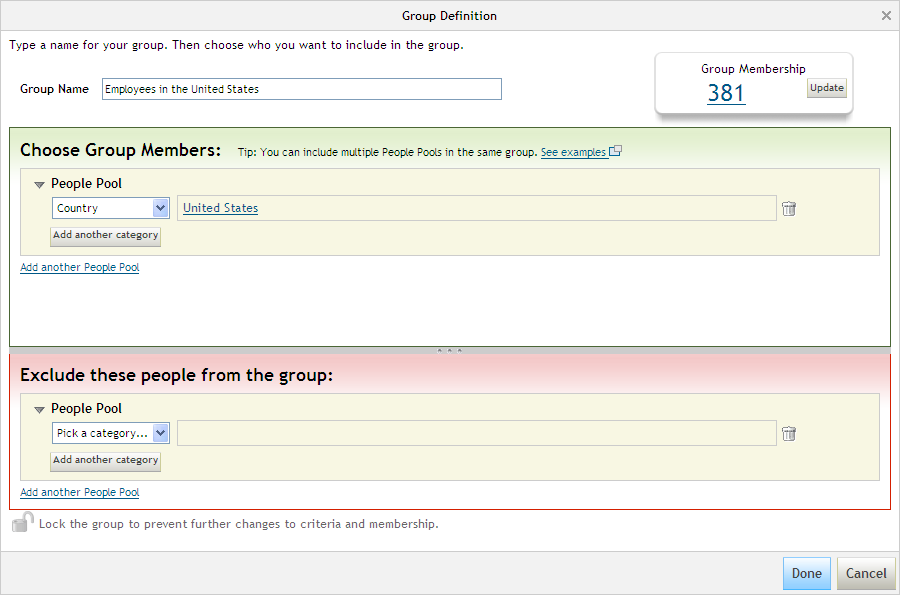 Select “Done” 
to save the group
[Speaker Notes: The selection is displayed, and you can get a count of the “Group Membership” by selecting the “Update” button.  Save the group by selecting the “Done” button.]
Done Create Group “Employees in the US”
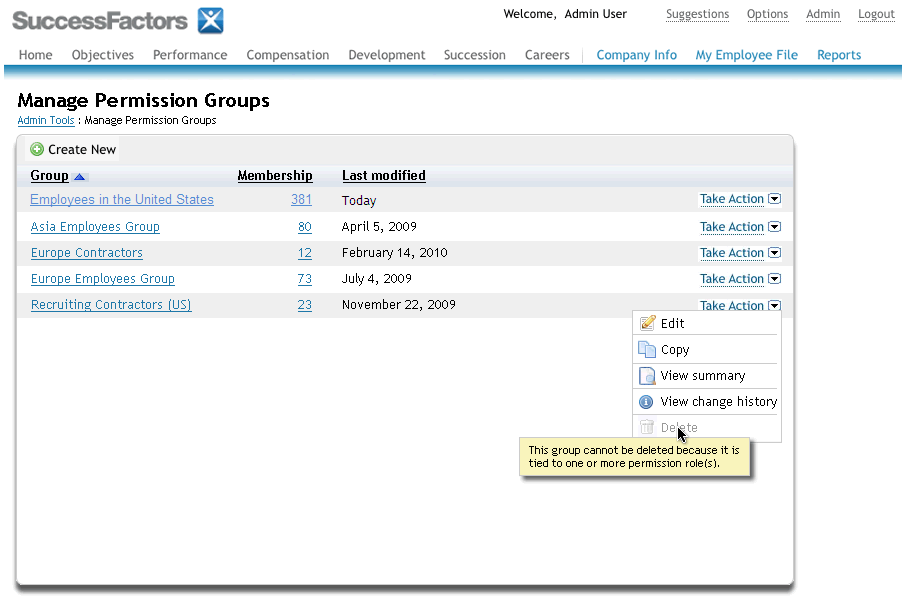 Create New Group
[Speaker Notes: This will return us to the Permission Groups page where you will see your new group.
 Now create the group “Human Resources in the US”.]
Create Group “Human Resources in the US”
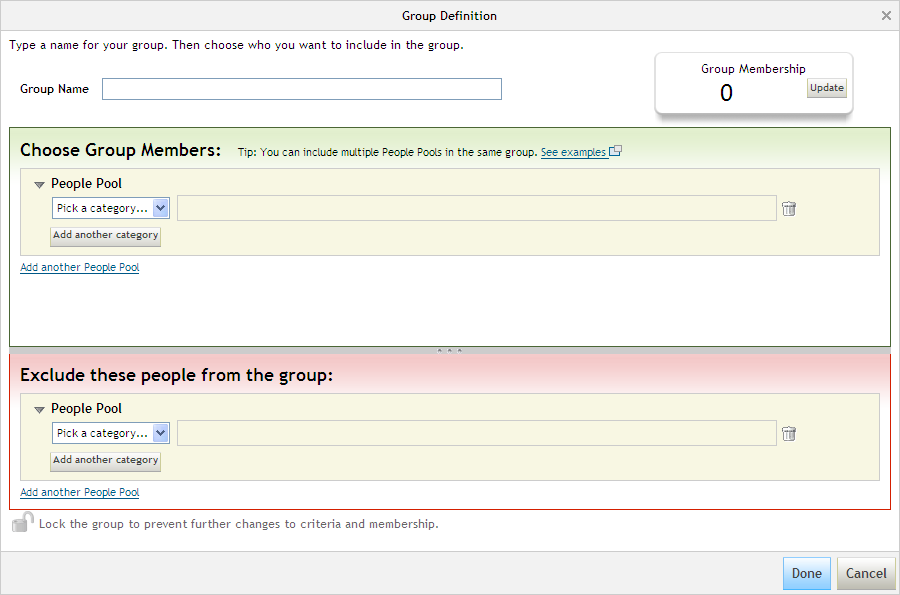 [Speaker Notes: Create the other three groups]
Groups Definition Tool – Pick a Category
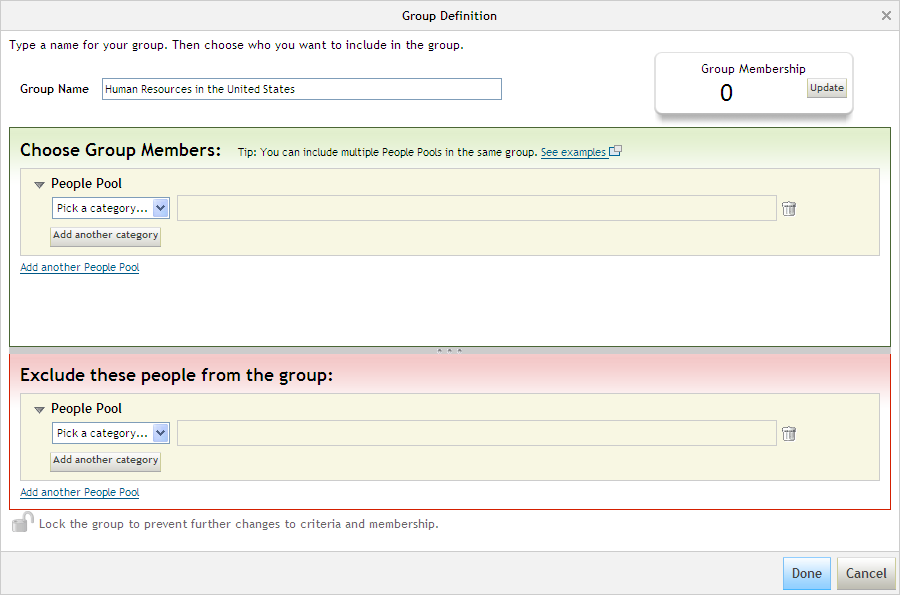 [Speaker Notes: Selecting the dropdown to pick a filter category, this time pick Department]
Groups Definition Tool – Pick a Category
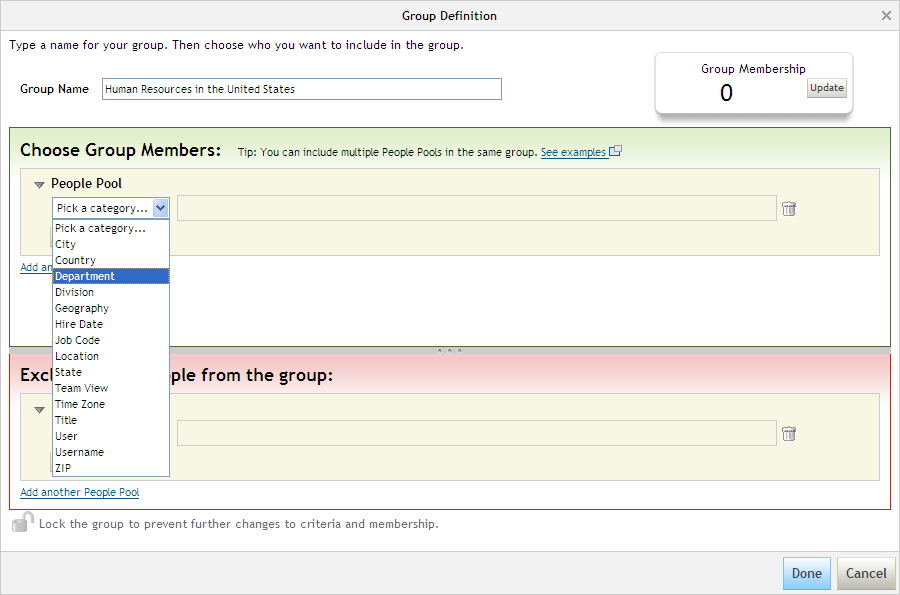 [Speaker Notes: Select the “Department” category]
Group Definition Tool
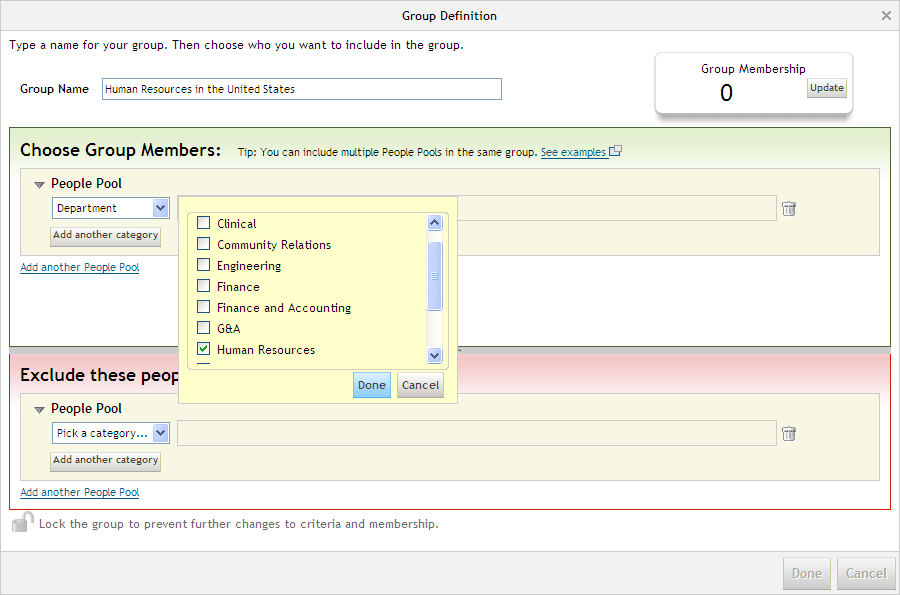 Select 
“Human Resources”
Select 
“Done”
[Speaker Notes: We have selected the “Department” category. This will present a list of values for departments in your organization. The user interface will adjust for both small and large data sets appropriately (example, 50 departments will get one view as shown here, where 10,000 departments would get a different user interface).]
Group Definition Tool
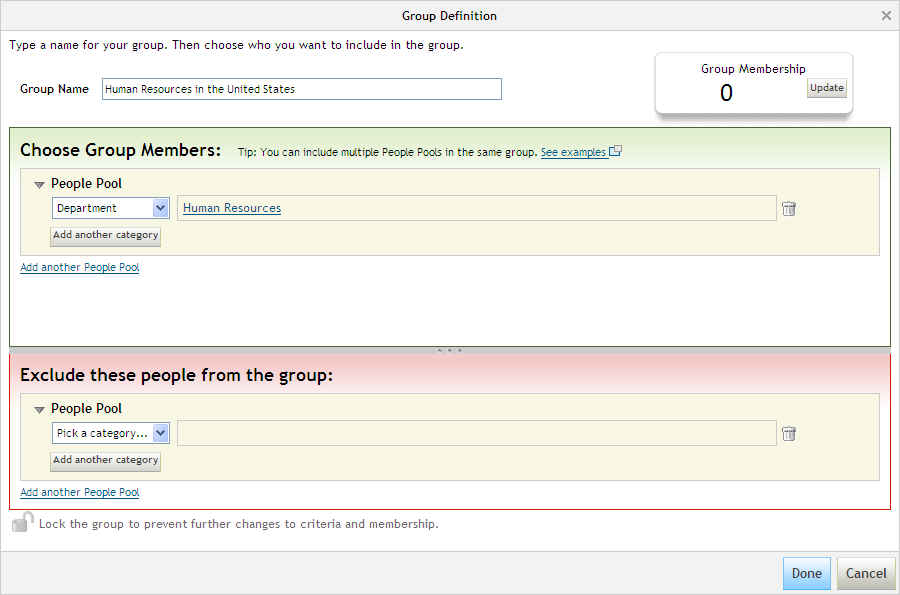 Add another category
[Speaker Notes: Show Dept=Human Resources has been selected]
Group Definition Tool
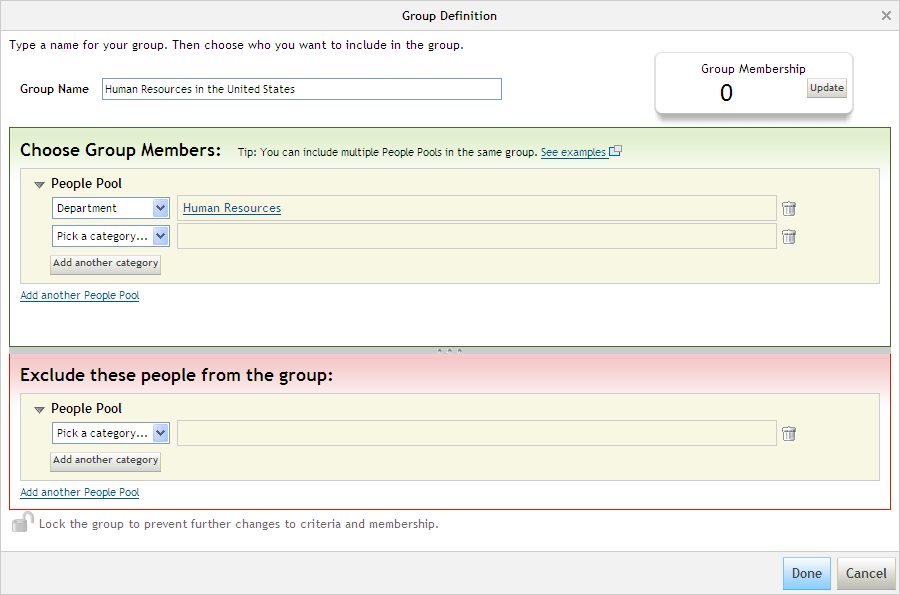 [Speaker Notes: Another category filter appears. Select the dropdown for this new filter.]
Group Definition Tool
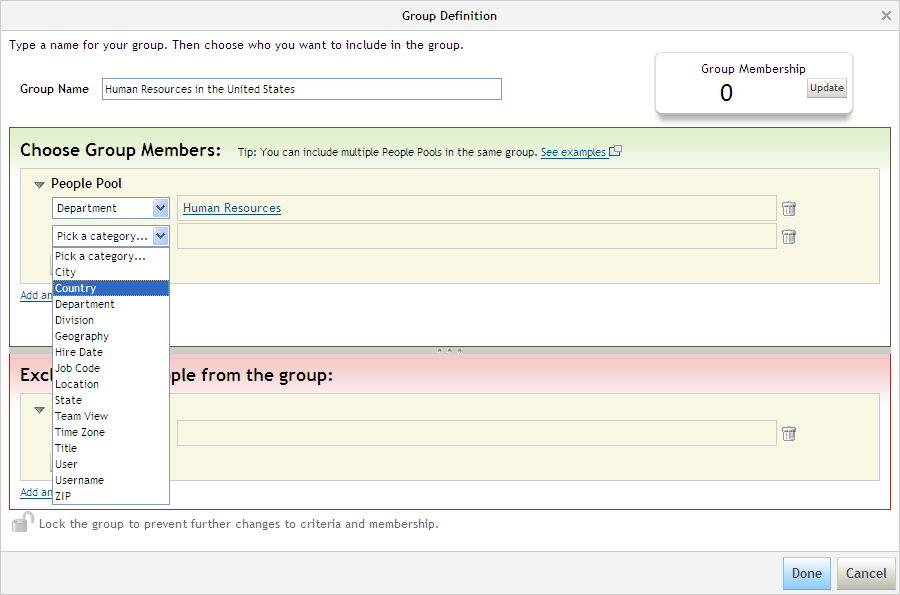 [Speaker Notes: Select the “Country” filter value.]
Group Definition Tool
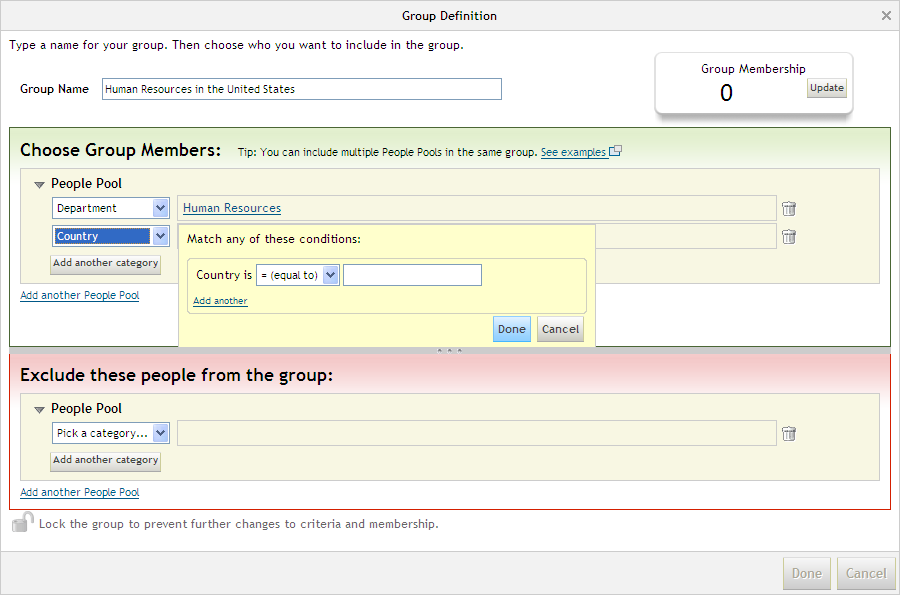 [Speaker Notes: As seen previously, this presents a text box that is auto-complete enabled. This will filter against existing Country values in your company.  Start typing in “United States”.]
Group Definition Tool
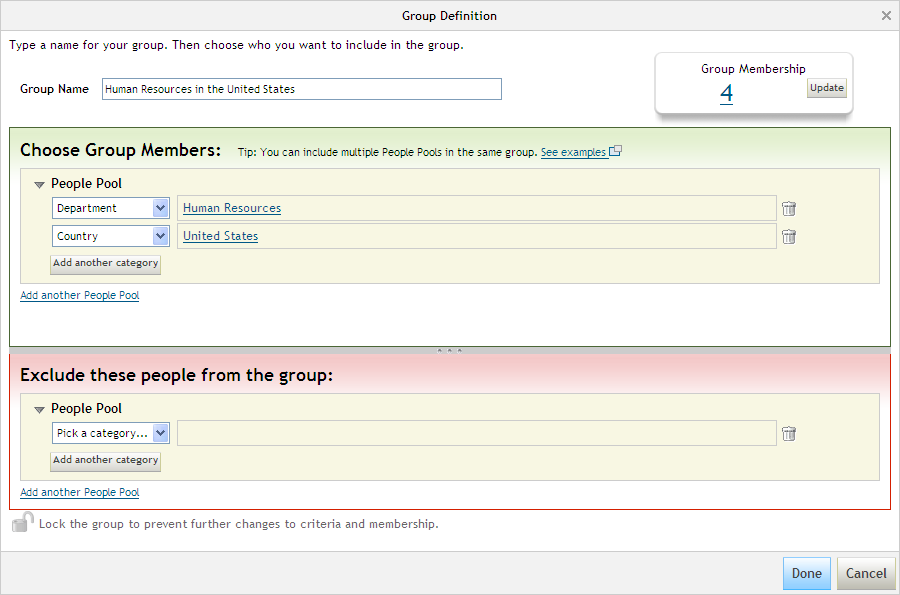 [Speaker Notes: Assume we have selected “United States” for the country.  Select the “Update” button to view the Group Membership count.]
Step One Done: Groups are Created
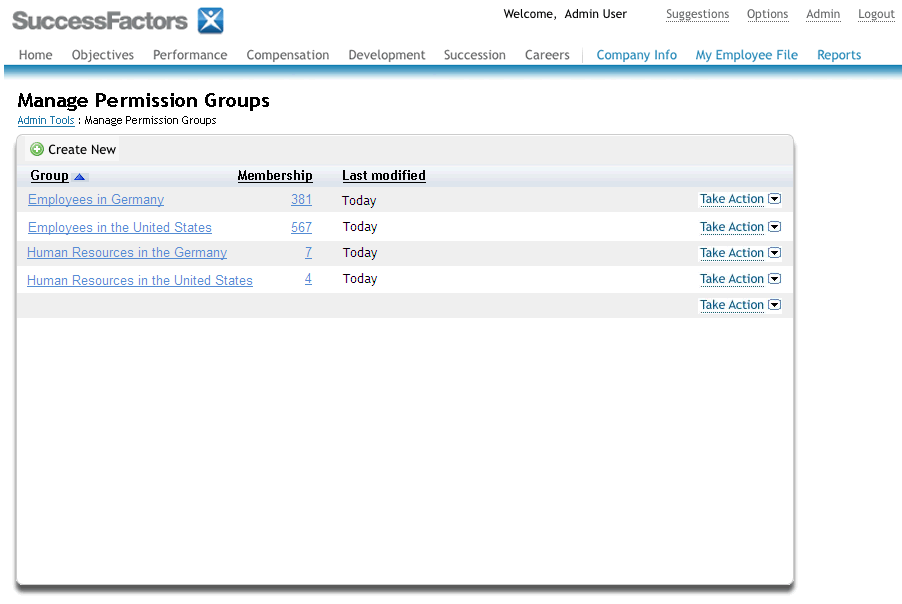 Granted Users
Permission Role
Target Users
USA
Employees
USA
HR
HR Role
DEU
Employees
DEU
HR
HR Role
[Speaker Notes: This will return us to the Permission Groups page where you will see your new group. 
We have demonstrated the creation of two groups. 
Assume we have followed the same process to create all four groups (the yellow circles)]
How it works
Step 1: Create the groups DONE
Step 2: Create the role
Step 3: Grant the role
Granted Users
Permission Role
Target Users
USA
Employees
USA
HR
HR Role
DEU
Employees
DEU
HR
HR Role
[Speaker Notes: Step 1 is now done (we have created all four groups in the yellow circles)
Now for Step 2: Create the role]
How it Works
Managing Security The New Way
Managing Security 
The Current Way
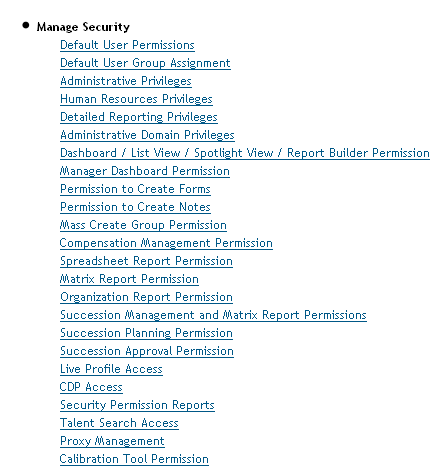 [Speaker Notes: Creating roles is done through the “Manage Permission Roles” link.]
Manage Permission Roles
Managing Security The New Way
Managing Security 
The Current Way
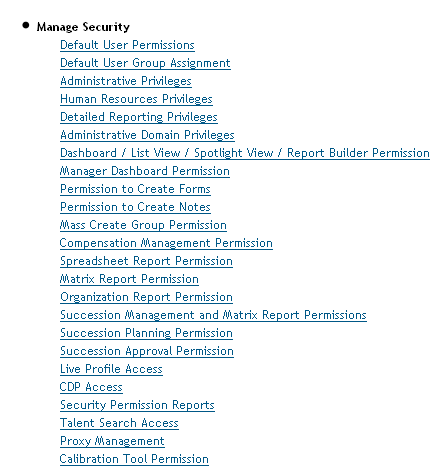 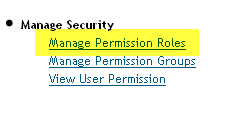 [Speaker Notes: Select the link “Manage Permission Roles”]
Managing Roles
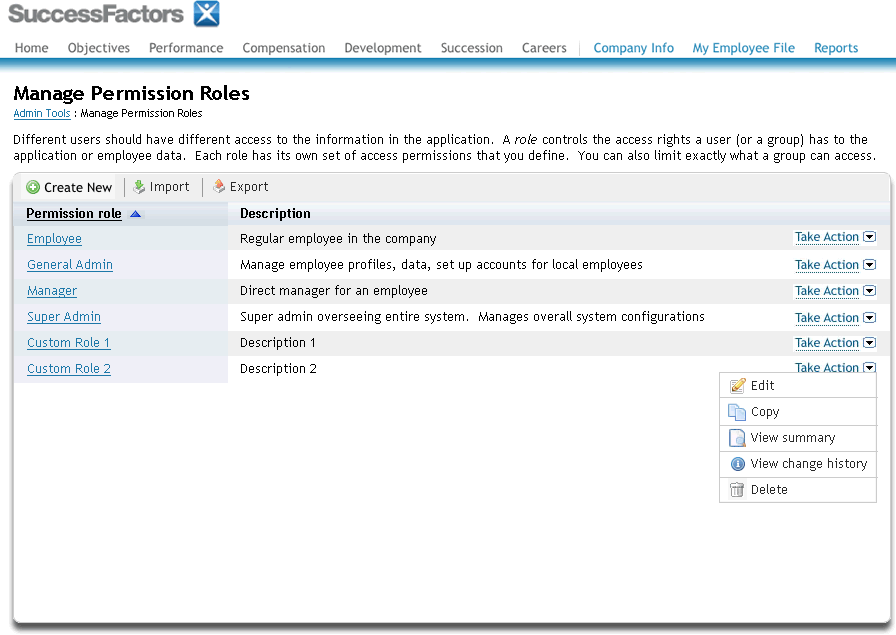 Create New Role
[Speaker Notes: This will bring up the managing roles page.
Here you will see a list of all the roles you have created in your system.
You will be able to create, edit, copy, delete, import and export roles from this screen, as well as view the change history of the role for auditing purposes.  
Change history will show all the edits to the role, by person and date.
Creating a role is accomplished by selecting the Create New button, which will bring up the following page]
Create New Role
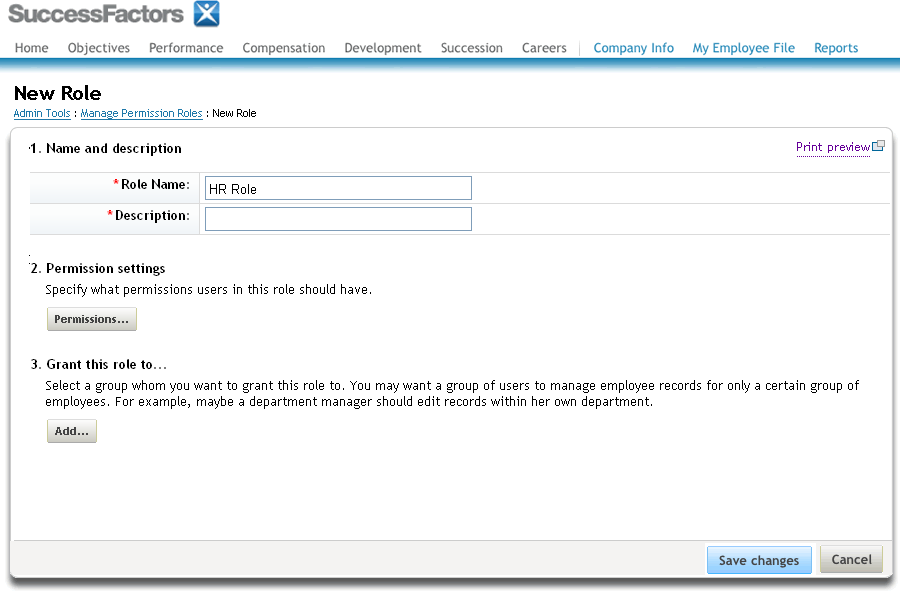 Set Permissions
[Speaker Notes: Creating a role has three steps
Crate a name and description.
Set the permissions for the role.
Grant the role to users.
Selecting step 2 (“Permissions” button) brings up the permissions settings page.]
Setting Permissions for the Role
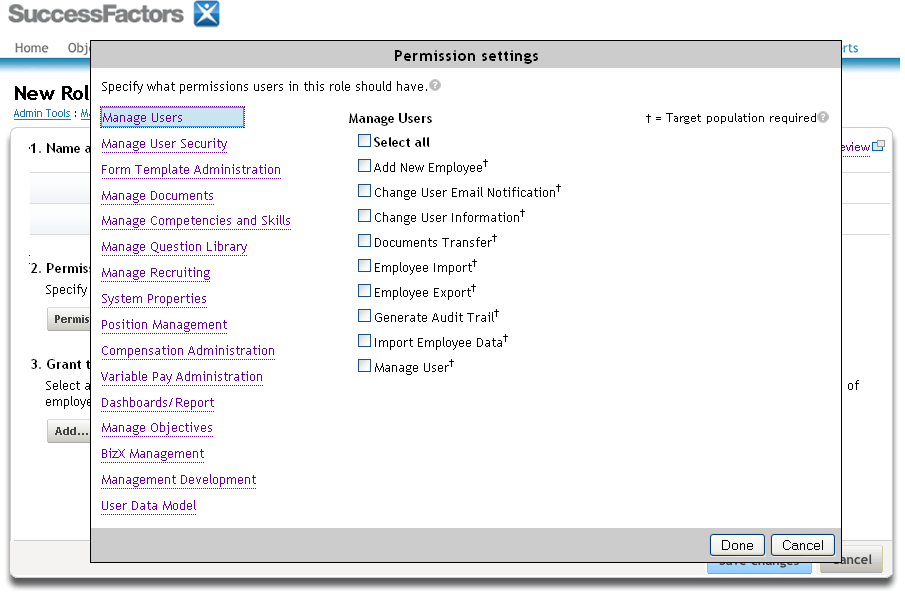 [Speaker Notes: Here is where you define all the permissions you would like to enable for this role.
Permissions are organized into categories shown as links on the left side.  
In this page, the first category “Manage Users” is selected. This category is a set of administrative permissions that allow the role to perform tasks like “Import Employee Data” or “Change User Information”.]
Setting Permissions for the Role
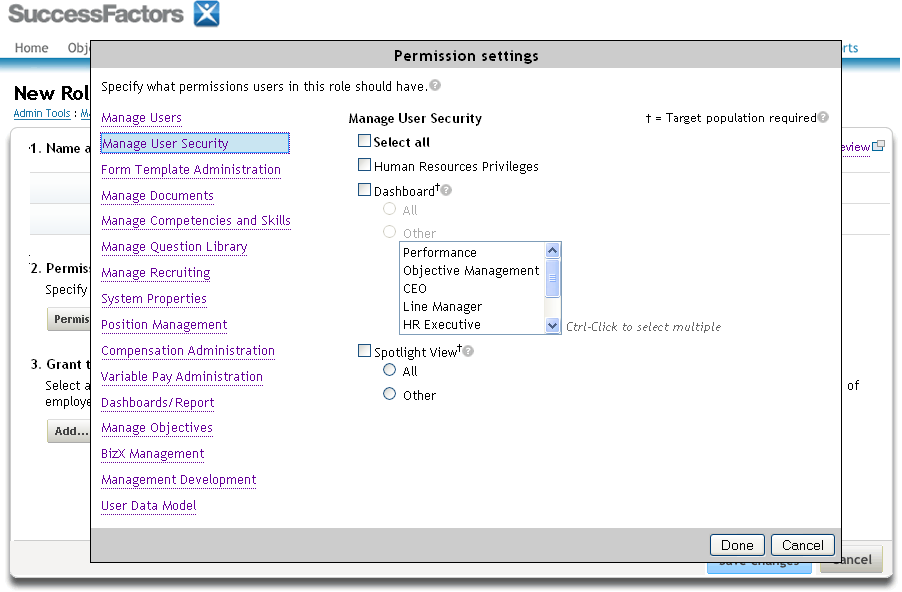 [Speaker Notes: The “Manage User Security” link will show permissions that are typically assigned to more than administrative-only roles, and include functionality like the ability to view Dashboards or Spotlight Views.
These mockups are not a final list of all permissions and categories. These mocukps are intended only to represent product concepts and flow.  There will be more permissions than are shown under this and other categories, and there may be more categories upon release than are shown in this mockup.
The actual details of the permissions are captured in a separate product requirements document.]
Setting Permissions for the Role
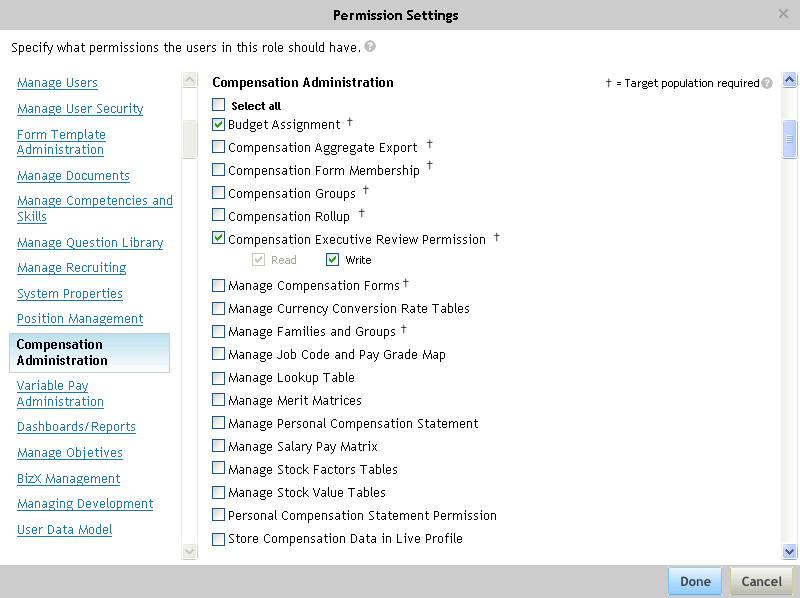 [Speaker Notes: Here’s an example of Compensation Permissions]
Setting Permissions for the Role
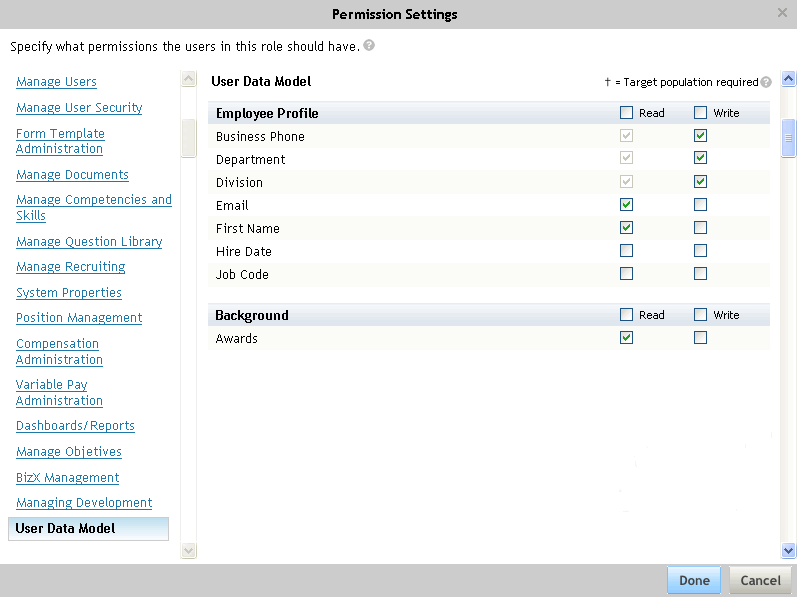 [Speaker Notes: A big enhancement in this framework will be the 
User Data Model Permissions – setting field and object level access to Live Profile standard elements and background information.]
Summary of Permission Selections
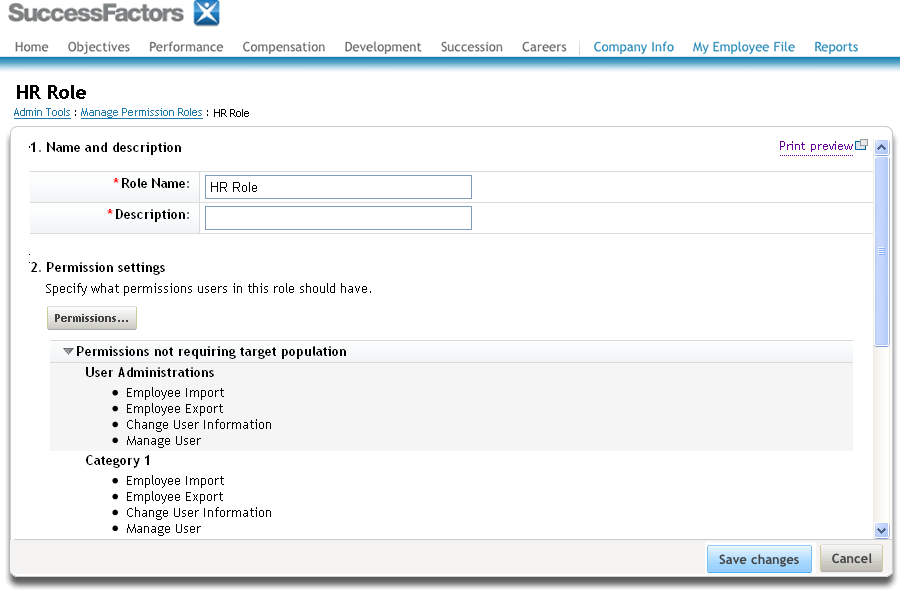 The permissions 
you selected are summarized here
[Speaker Notes: Permissions Summary Screen]
How it works
Step 1: Create the groups DONE
Step 2: Create the role DONE
Step 3: Grant the role
Granted Users
Permission Role
Target Users
USA
Employees
USA
HR
HR Role
DEU
Employees
DEU
HR
HR Role
[Speaker Notes: Step 1 and 2 are now done.  On to step 3 – grant the role to users (link the green box to the yellow circles).]
Granting Role to Users
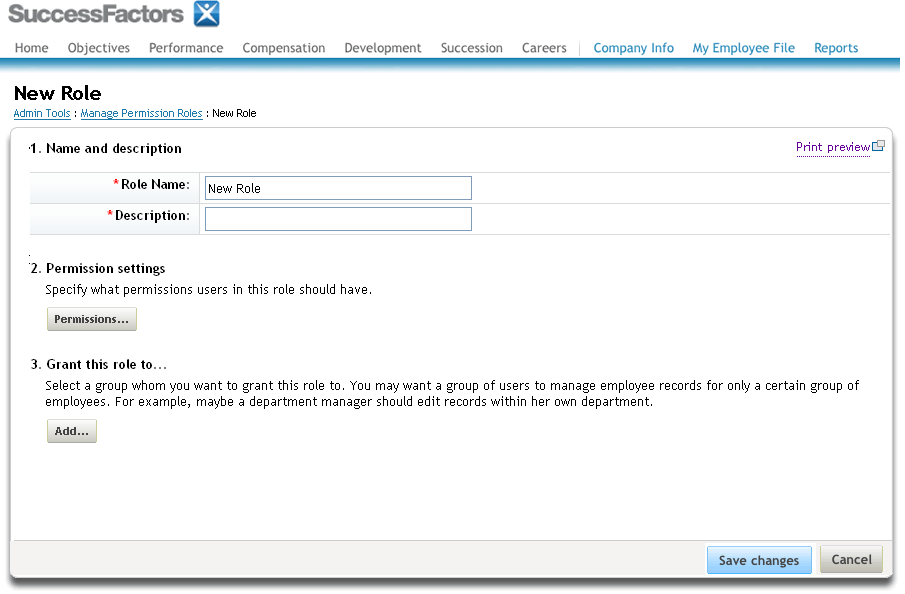 Grant the Role
[Speaker Notes: Granting the role is accomplished in the role page in step 3.  Here you can grant roles by selecting the “Add..” button.]
Granting Role to Users
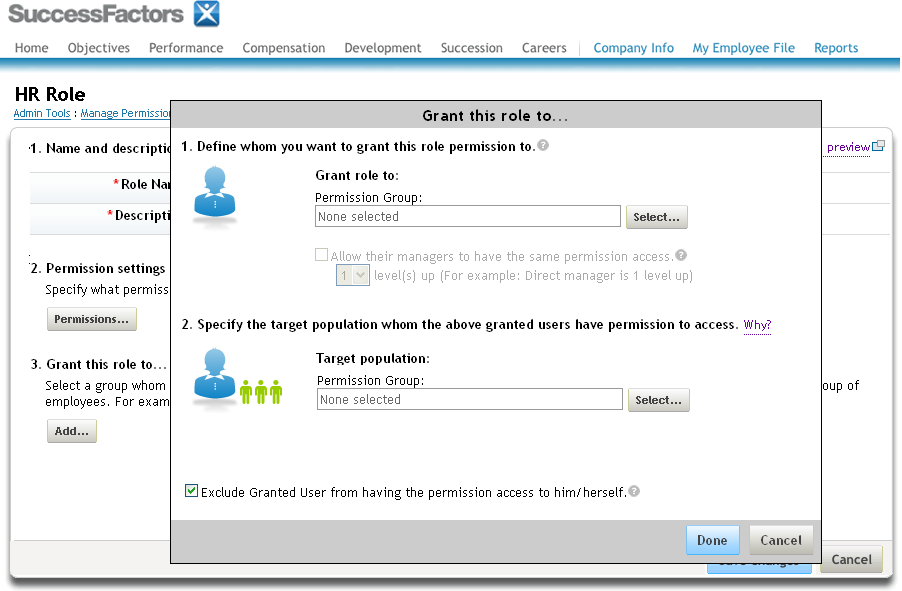 [Speaker Notes: This will bring up the Grant role dialog
In step 1 you select your access groups.  
In step 2 you select your target groups.]
Granting Role to Users
Target
Users
Granted
Users
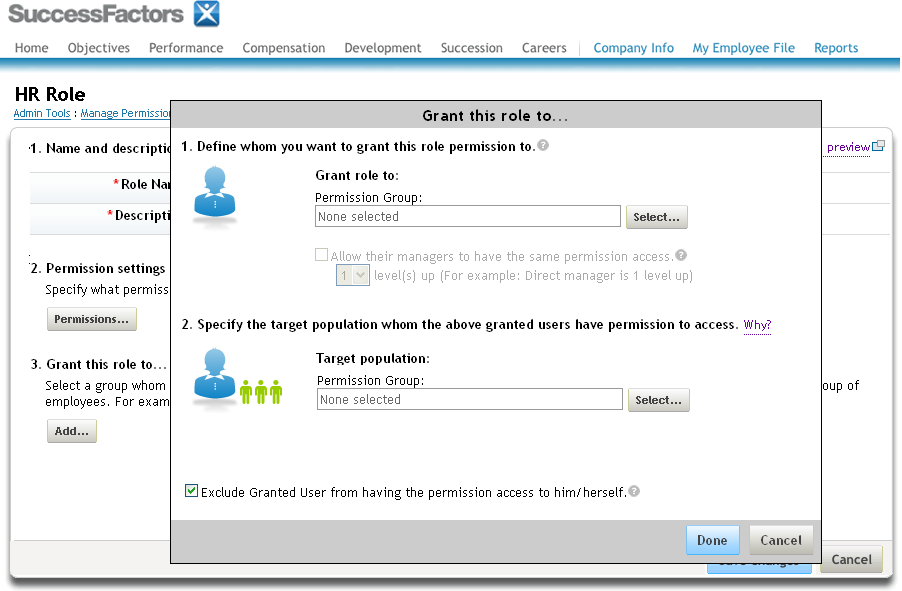 Manager Role
[Speaker Notes: This will bring up the Grant role dialog
In step 1 you select your access groups.  
In step 2 you select your target groups.]
Granting Role to Users
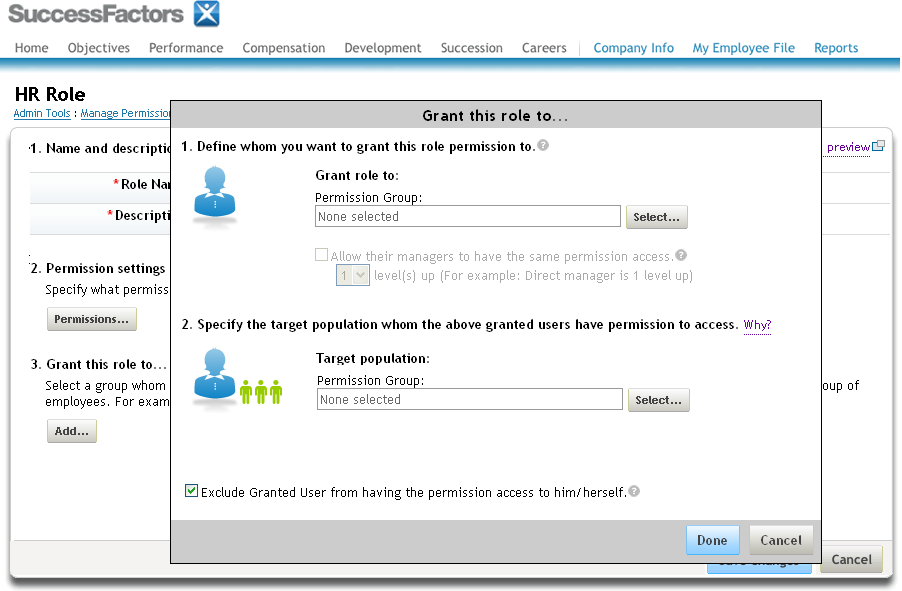 Select Groups  to Grant Role
[Speaker Notes: This will bring up the Grant role dialog
In step 1 you select your access groups.  
In step 2 you select your target groups.]
Select Groups
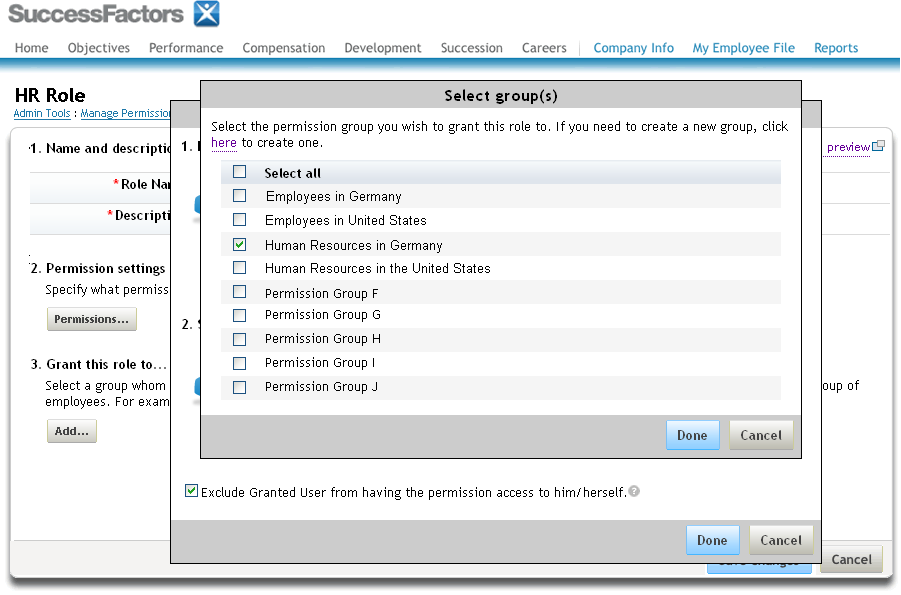 [Speaker Notes: Grant the role to “Human Resources in Germany”]
Grant Role
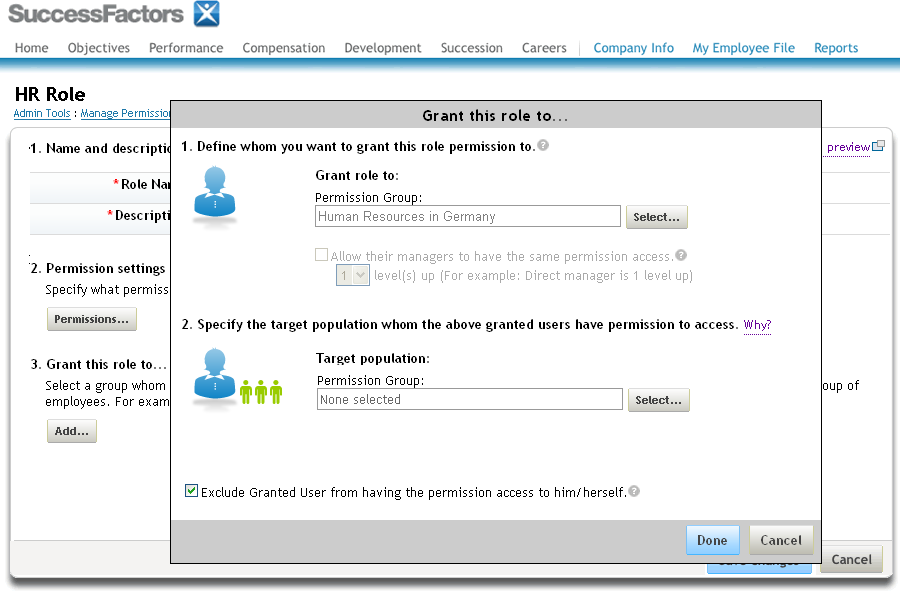 Granted Group 
is shown
Now Select Target Group
[Speaker Notes: Grant the role to “Human Resources in Germany”]
Select Groups
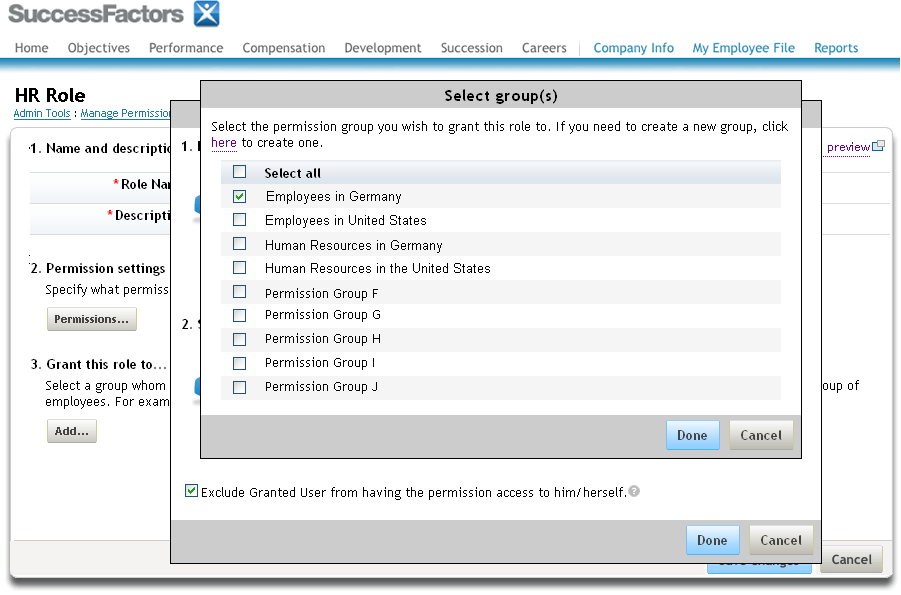 [Speaker Notes: Select group “Employees in Germany” for the target population]
Select Groups
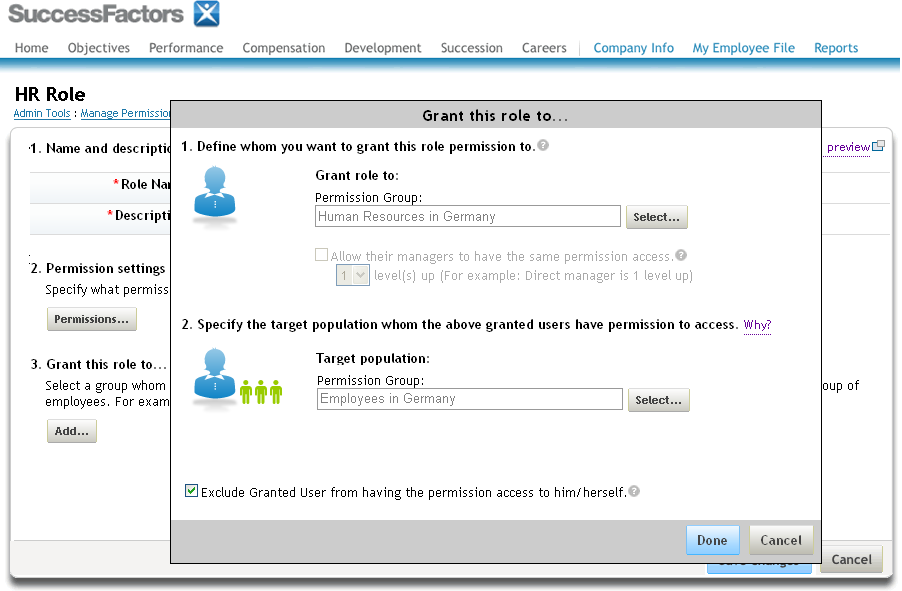 Target Group 
is shown
Select “Done”
[Speaker Notes: Grant the role to “Human Resources in Germany”]
Granting Role to Users
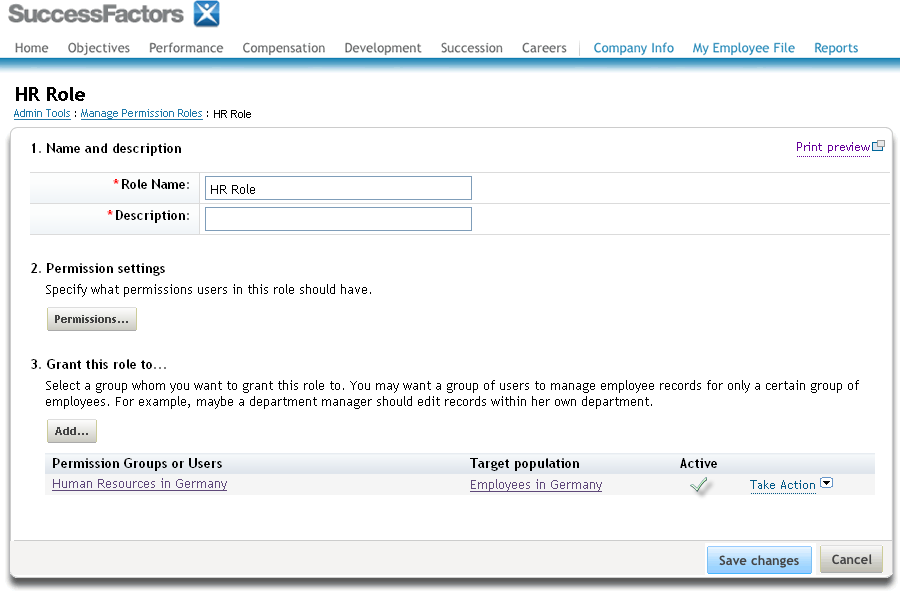 [Speaker Notes: Here under step 3 we see a summary of the groups that you have granted to this role.]
Granting Role to Users
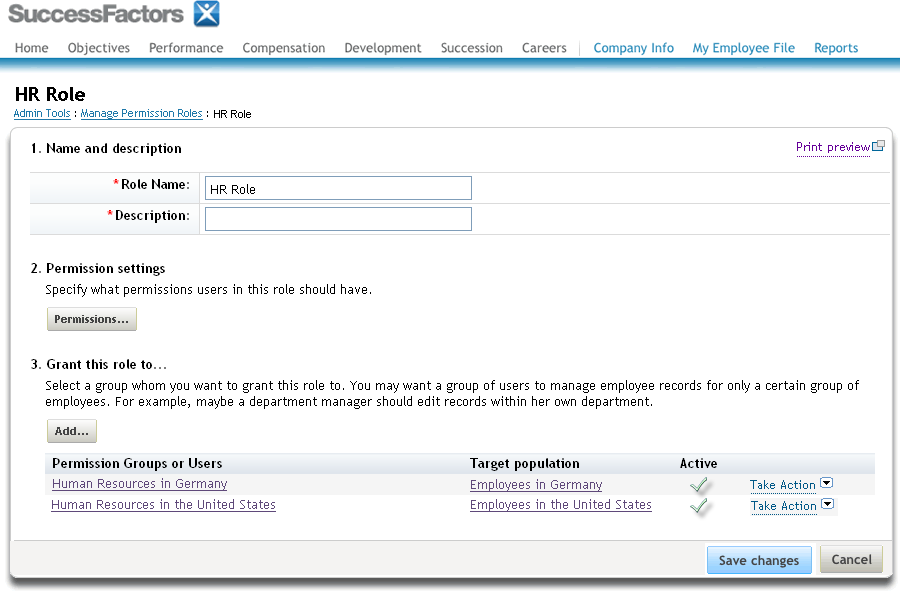 [Speaker Notes: We can grant this role to multiple groups. Assume we granted this role to “Human Resources in the United States” with a target population of “Employees in the United States”. A new row appears in the list of Granted Groups.

We are now done with the final step, step 3.]
Granting Role to Users
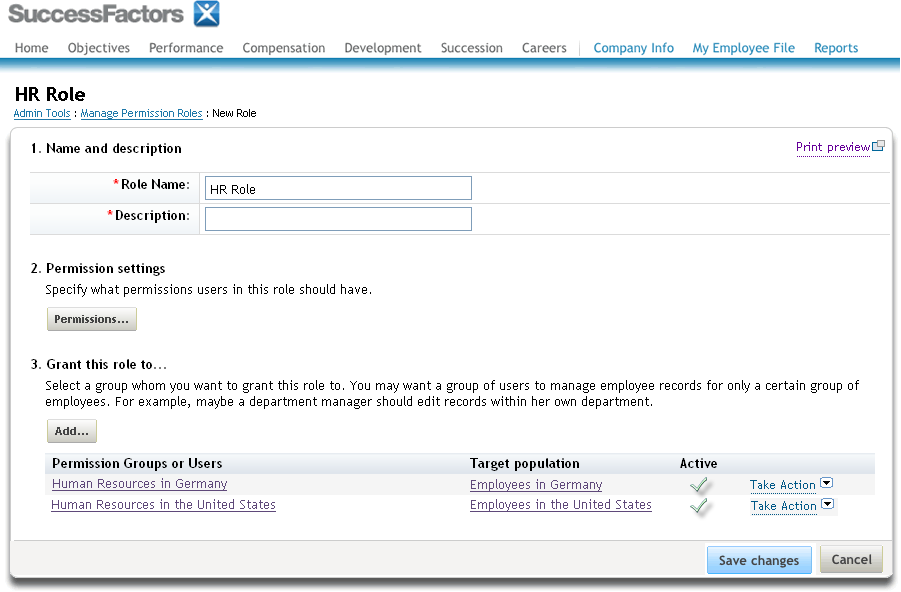 Target
Users
Granted
Users
Role
[Speaker Notes: In terms of the conceptual model, the Access Groups are on the left, 
and the Target Groups are on the right. 
We can continue to grant this role to many groups by selecting “Add” button again under step 3.]
Granting Role to Users
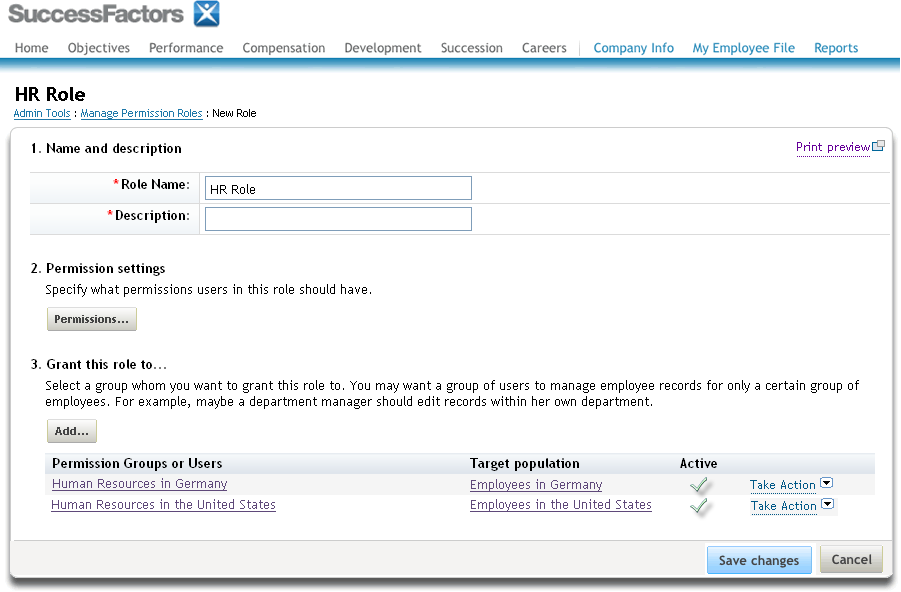 Granted Users
Permission Role
Target Users
USA
Employees
USA
HR
HR Role
DEU
Employees
DEU
HR
HR Role
[Speaker Notes: In terms of the conceptual model, the Access Groups are on the left, 
and the Target Groups are on the right. 
We can continue to grant this role to many groups by selecting “Add” button again under step 3.]
FAQ
What fields can be used to define groups?
All Standard Elements in the Data Model
Standard elements are user attributes like username, Department, Division, Location, and the standard CUSTOM01-15 filters
In addition to standard elements, groups can be defined through relationships like the Manager, Matrix Manager, HR Manager, Custom Manager and Second Manager.
Example
Grant Group = “All Managers in USA”
Target Group = “Direct Reports, All Levels”
Can a group contain named users?
Yes.  Username is one of the fields allowed in a group.
Migrating Existing Customers
No automated migration, this is a new configuration. The current permissions system does not translate to the new system
Requires significant configuration and testing effort
Example Configuration Process for Existing Customers
Export current configuration through Security Permission Reports 
Admin Tools  Manage Security  Security Permission Reports
Export Employee Files permissions in Succession Data Model
Plan out your roles and groups in the new system
Enable Role Based Security in a test system
Create the roles and groups.
Review role and group configurations (view or print the definitions)
Test each role and group access
Log in as a user in each group.
Test access to each permission granted.
Export Role Based Security configurations from your test system
Import Role Based Security configurations to your production system
Test again
Execution is the difference.